일본 게임기의 역사(닌텐도와 소니)
21502829 영어영문학과
김찬형
목차
닌텐도 게임기와 게임의 역사


소니 게임기와 게임의 역사


연도에 따른 게임 역사
1889년~ 닌텐도 게임기의 역사
게임 & 워치
최초의 닌텐도 화투 제조 회사
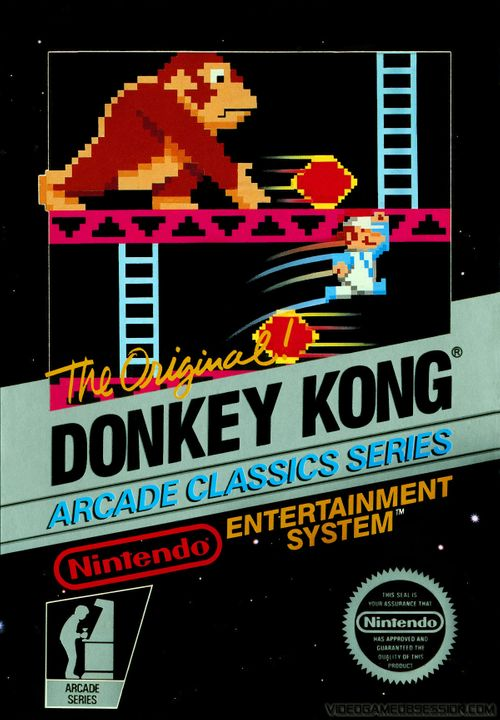 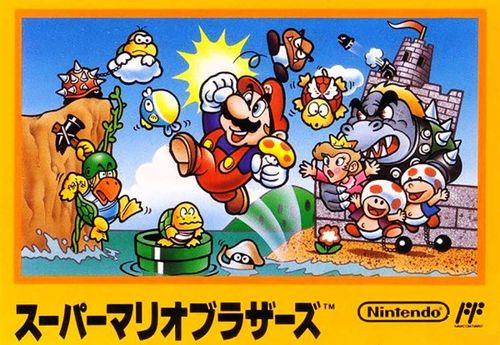 ☜ 동키콩
☜ 슈퍼 마리오   브라더스
1980년대 ~ 패미컴(패밀리 컴퓨터) & 슈퍼 패미컴
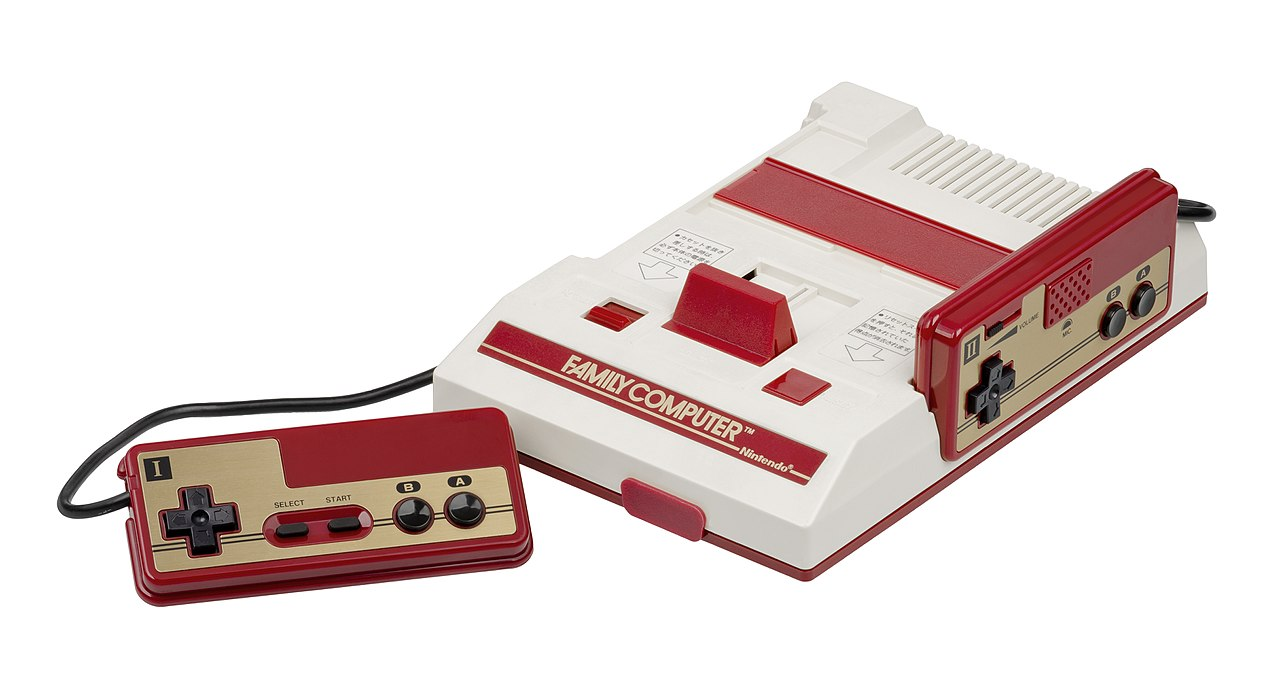 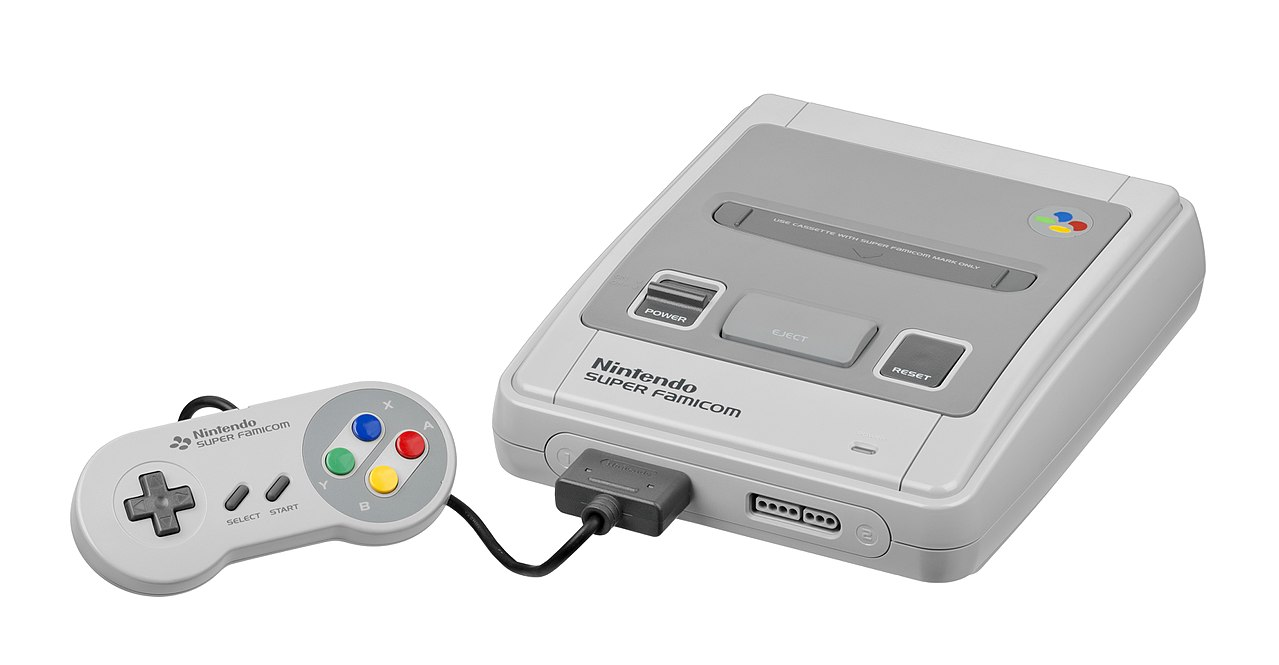 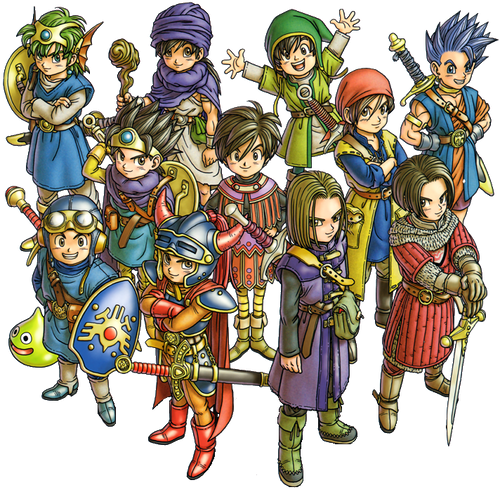 ← 드래곤 퀘스트 시리즈
파이널 판타지 시리즈
↓
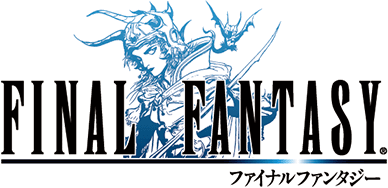 1989년~ 게임보이 & 포켓몬스터
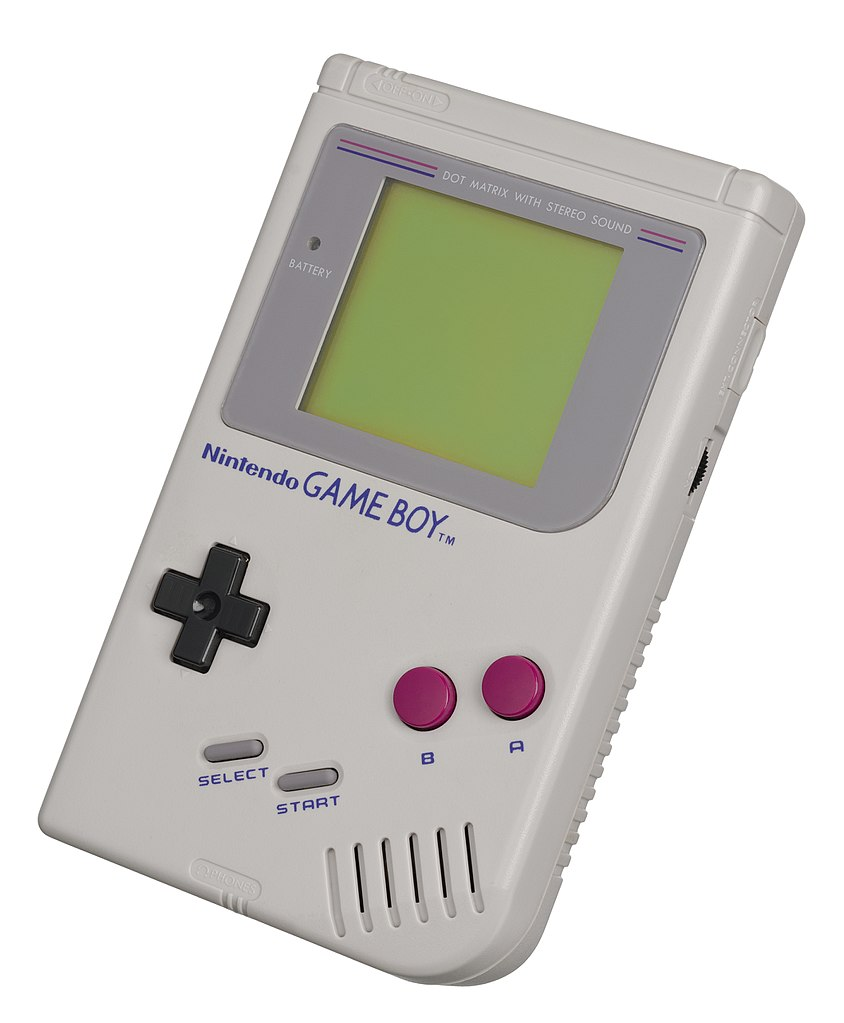 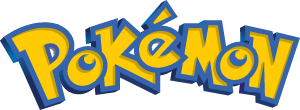 1996년~ 버추얼 보이 & 닌텐도 64
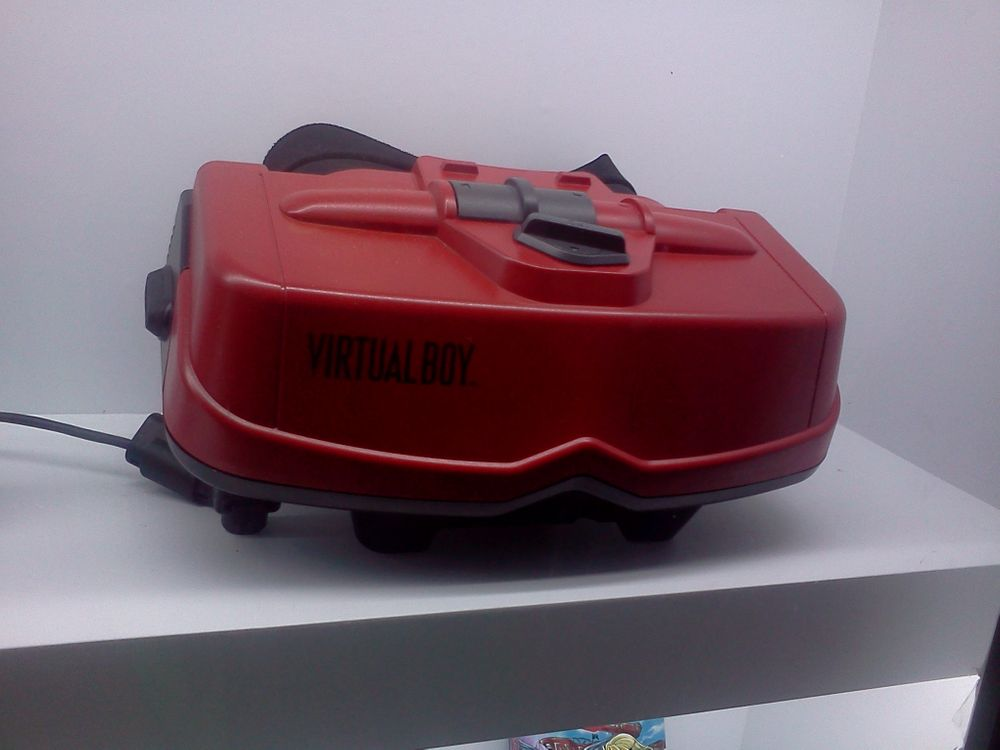 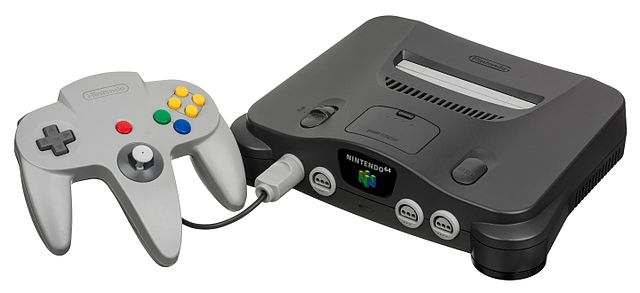 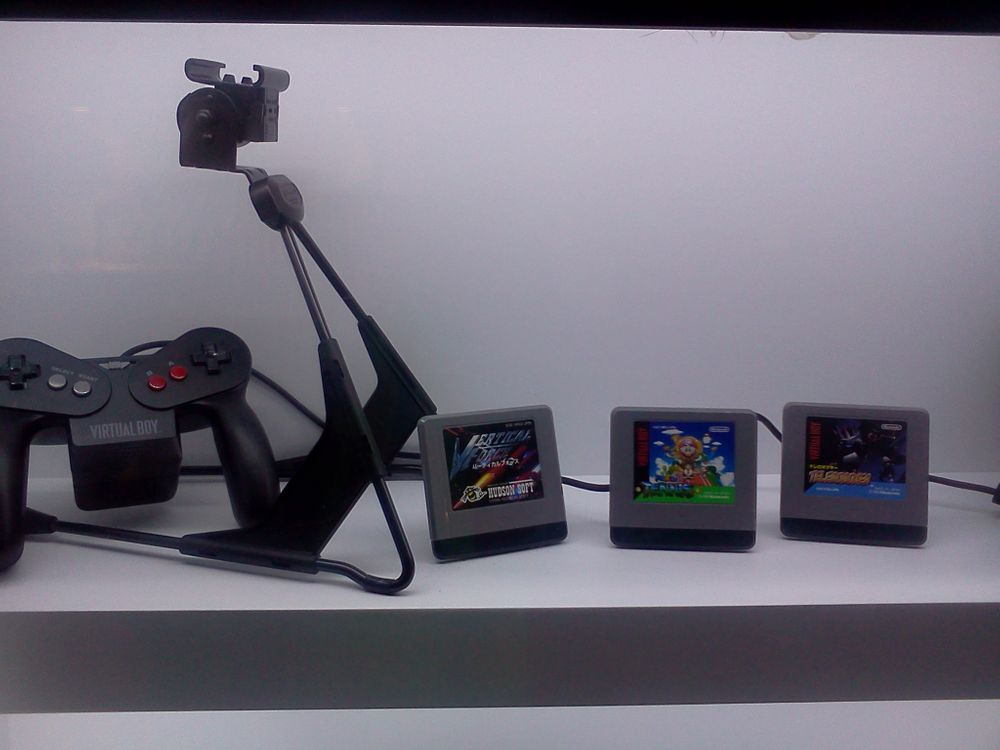 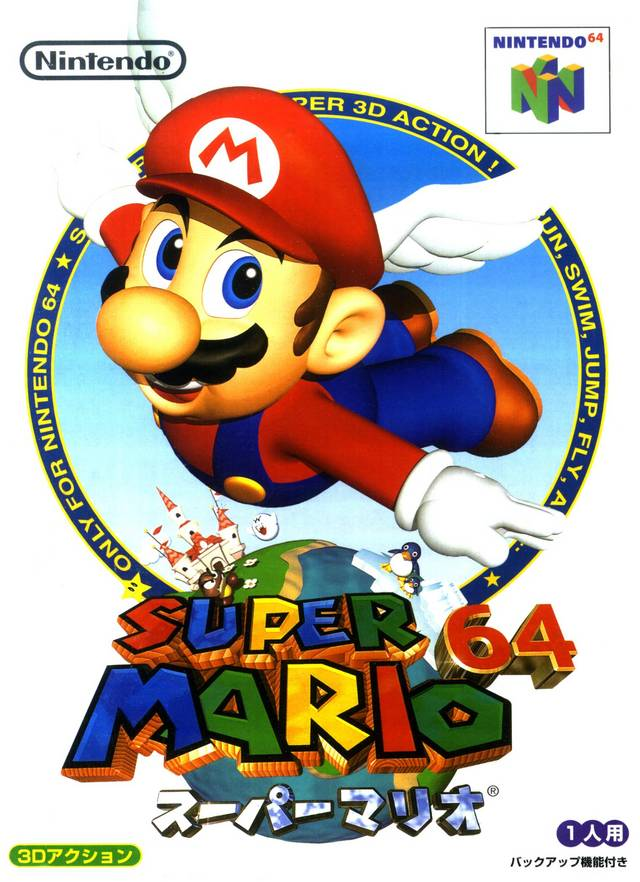 ← 슈퍼 마리오 64
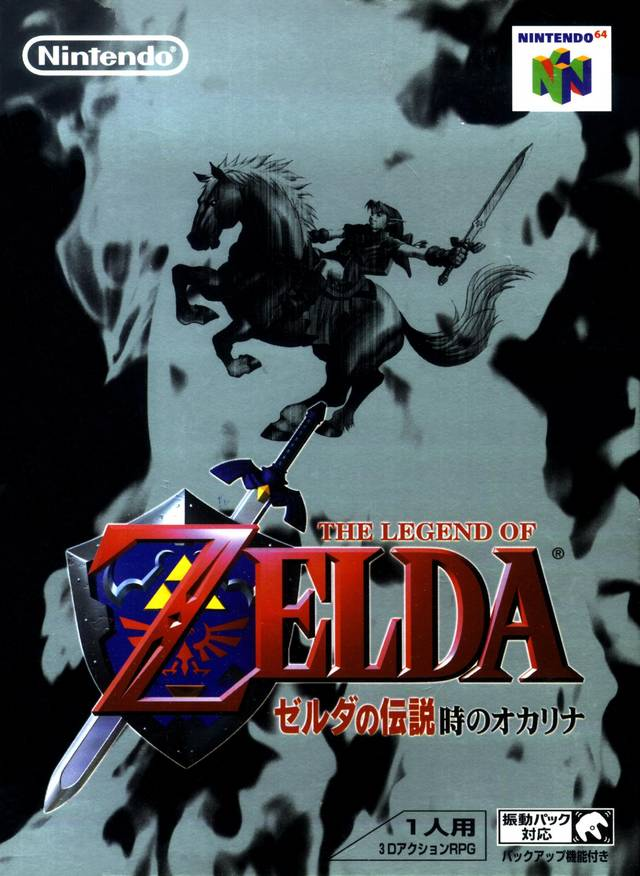 젤다의 전설
시간의 오카리나 →